4.1.1Learning objectives
Modello SMART
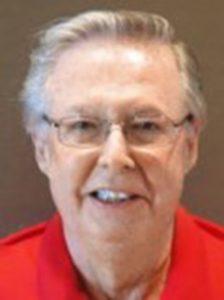 There's a S.M.A.R.T. way to write management's goals and objectives, 1981
Modello SMART
S - Specific (Specifico)
M - Measurable (Misurabile)
A - Achievable (Raggiungibile)
R - Relevant (Rilevante)
T - Time based (Basato sul tempo)
Obiettivo formativo
Intento
Cosa
Come
Esempio 1